Ettevõtete arenguprogrammi toetusmeede
Kaie Nurmik
Majandus- ja Kommunikatsiooniministeerium
Täna räägime
ettevõtete arenguprogrammist,
ettevõtete arenguprogrammi toetusmeetmest.
Ettevõtete arenguprogramm?! Mis see on?
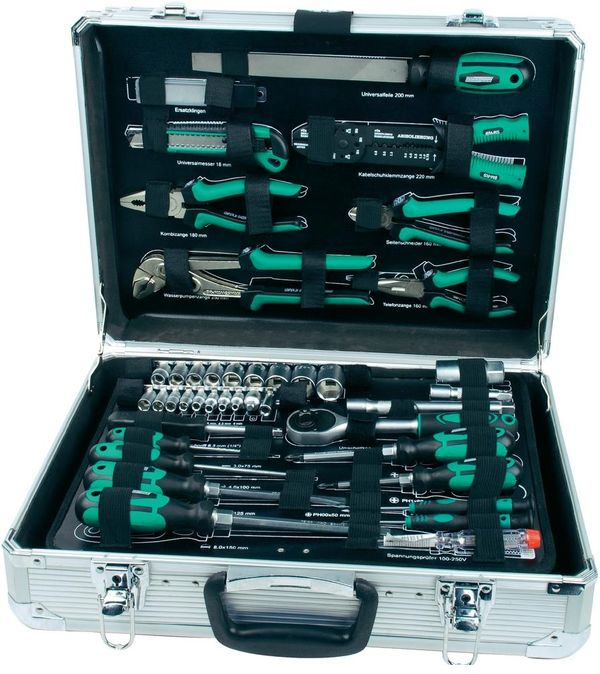 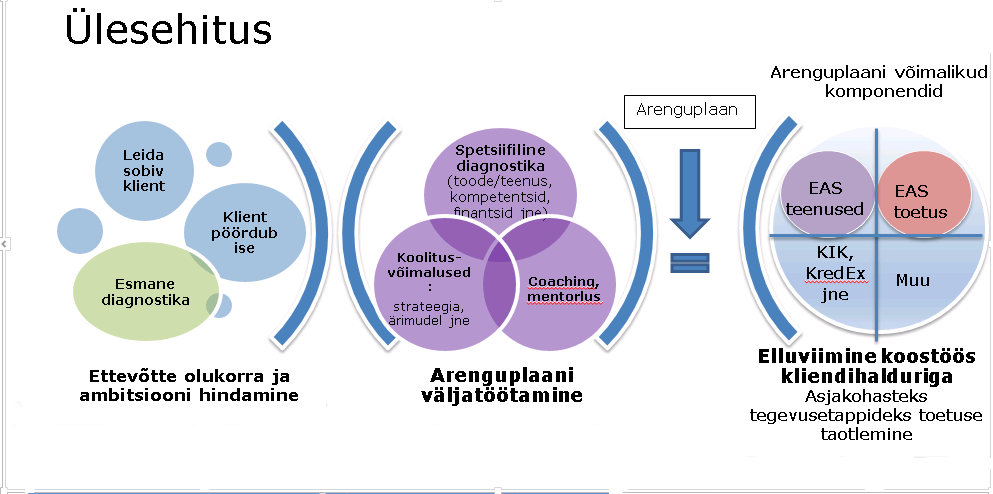 Ettevõtete arenguprogramm, kellele?Milline ettevõtja on EA ettevõtja?
Arenguprogrammi ettevõtja on:
 ambitsioonikas ettevõtja, kes soovib oma tänase tegevuse muuta keerukamaks ja selle abil saavutada paremaid majandustulemusi. Ja omab selleks eeldusi.

VKE, ehk ettevõtja, kellele riigitugi annabki lisatõuke tegevusteks, mis jääksid ka päriselt tegemata.
[Speaker Notes: 8 töötajat. Eksportiv või ettevõtte müügitulu on viimased 3 aastat kasvanud.]
Arenguprogrammi ettevõtja on:

tööstusettevõtja;


ettevõtja, kelle arenguprogrammi tegevused on seotud nutika spetsialiseerumise kasvualadega
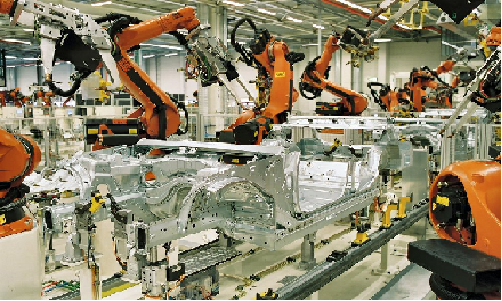 [Speaker Notes: 2014 andmed:
1)	tööstussektori  osakaal Eesti sisemajanduse koguproduktist (edaspidi: SKP) oli 21,5%, olles sellega suurima SKP-ga majanduse tegevusala Eestis;
2)	tööstuse eksport moodustab ligikaudu 60,8% kogu Eesti ekspordist;
3)	Eesti tööstussektoris töötab ligikaudu 129 000 inimest, see on enam kui 20,7% kogu Eesti hõivatutest. Töötleva tööstuse sektor on suurim tööandja Eesti majanduse tegevusalade lõikes.]
Ettevõtete arenguprogrammi toetusmeede
Miks? Toetusmeetme eesmärk.
[Speaker Notes: 1)	ettevõtja uue ja senisest kõrgemat lisandväärtust loova ärimudeli rakendamine;
2)	ettevõtja uute ja senisest kõrgema lisandväärtusega toodete, teenuste, tehnoloogiate väljaarendamine ja turule viimine; 
3)	ettevõtja uute ja senisest kõrgema lisandväärtusega toodete ja  teenustega seotud protsesside, sealhulgas personaliarendus-, müügi- ja turundus-, tootmis- ning teenindusprotsesside arendamine ja rakendamine.]
Milliseid tulemusi me ootame.
Rakenduskava väljundid ja tulemused.
Muutus ettevõtte majandusnäitajates:
1. müügitulu kasv 10% võrra 	enam kui sama sektori 	ettevõtetel.

2. lisandväärtuse kasv 10% võrra 	enam kui sama sektori ettevõtetel.
[Speaker Notes: rakenduskava tulemusnäitajad:
1)	erasektori TA tegevuse kulutuste osakaalu, mida arvestatakse protsendina sisemajanduse kogutoodangust, suurenemine; 
2)	müügitulu kasv uutest või oluliselt muudetud toodetest või teenustest.

rakenduskava väljundnäitajad:
1)	toetatud ettevõtjate arv;
2)	toetatud ettevõtjate arv, kes on tutvustanud turu jaoks uut toodet või teenust;
3)	toetatud ettevõtjate arv, kes on tutvustanud ettevõtja jaoks uut toodet või teenust.
4)	erainvesteeringute maht, mis on kooskõlas riigi toetustega innovatsiooni või teadus- ja arendustegevuse alastele projektidele.]
Toetatavad tegevused
Toetatavad tegevused põhinevad viiele ettevõtete igapäevasele põhitegevusele:
1)	personali arendustegevus;
2)	protsesside arendustegevus;
3)	toodete ja teenuste arendustegevus;
4)	turundus- ja müügitegevus ja selle arendustegevus;
5)	Masinad ja seadmed uute toodete valmistamiseks ja uute teenuste pakkumiseks.
Mis on arenguplaan?
Arenguplaan on ettevõtja arendustegevuste tegevuskava, kus kirjas:
eesmärk
tegevused, mida eesmärgi saavutamiseks ette võetakse ja seos eesmärgiga
tegevuste oodatavad tulemused ja tähtajad
rahastamisallikad ja eelarved
vastutajad
tegevuste seos teiste tegevustega
Toetust antakse 	arenguplaani 
					elluviimiseks!
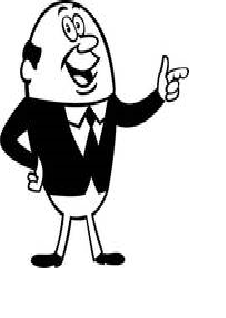 Arenguplaan viiakse ellu etapiviisiliselt
I etapp = I projekt
I projekti pikkus maksimaalselt 12 kuud
Toetussumma ja -%
Max. toetussumma ühe äriühingu kohta
500 000.
Max. toetussumma seadmete soetamiseks ühe äriühingu kohta 100 000.
VE – 45%
KE  – 35%
Kaie Nurmik
TEL: 6 397 651